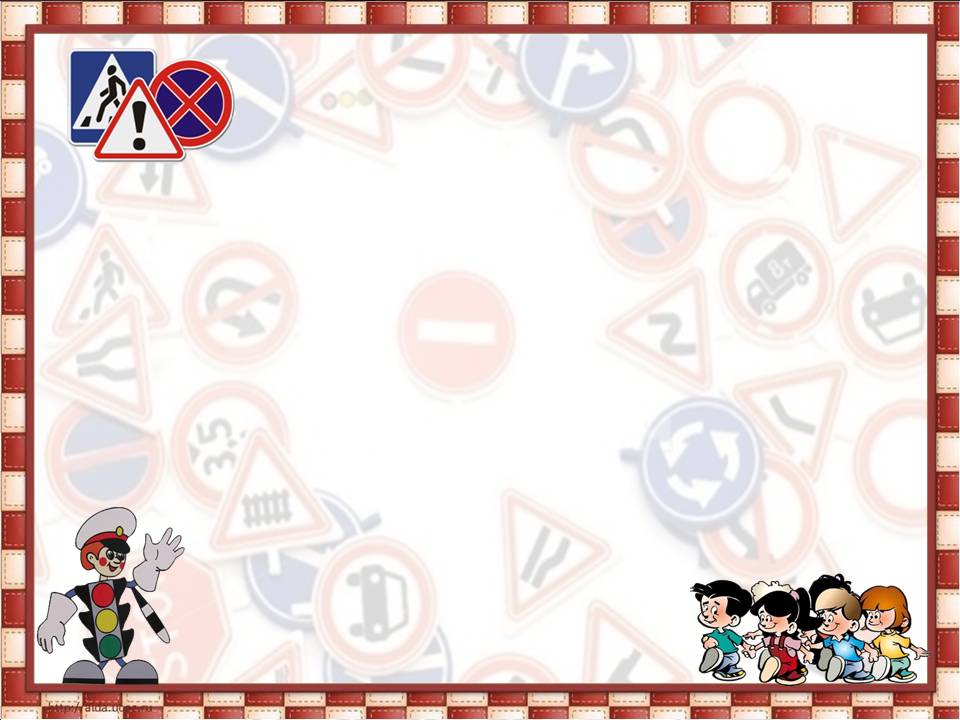 Акция 
«Зебра» пришла в школу»
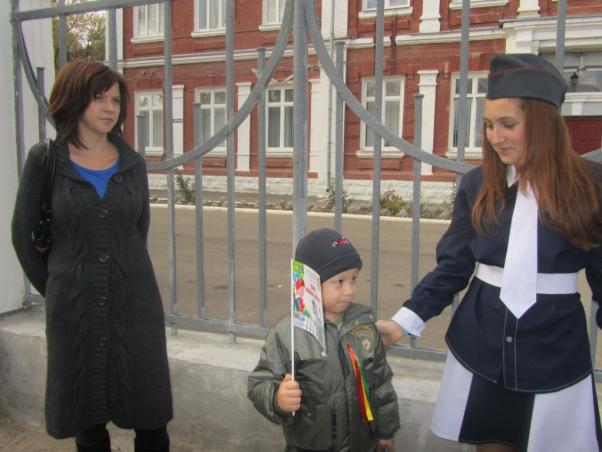 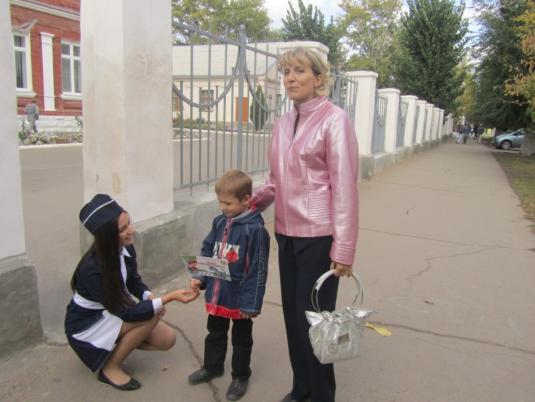 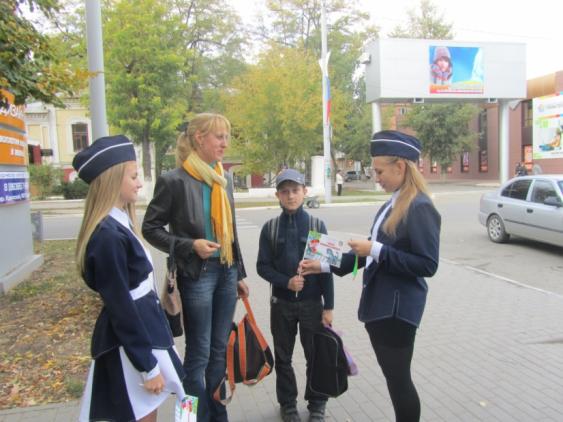